LESSON10-4 Posting from a Cash 	Receipts Journal
Learning Objectives
LO6 	Post cash receipts to an accounts receivable ledger and a general ledger.
LO7 	Prepare a schedule of accounts receivable.
Lesson 10-4
Posting from a Cash Receipts Journal to an Accounts Receivable Ledger
LO6
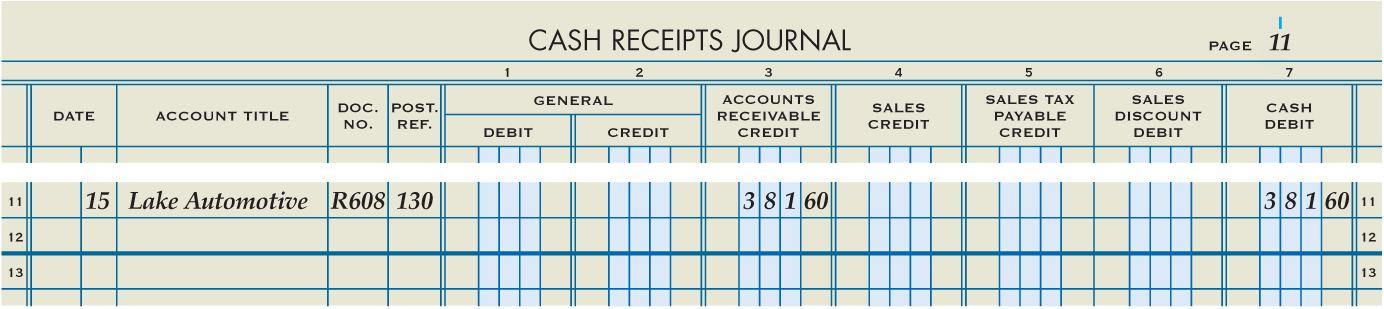 Customer Number
5
Journal Page Number
2
Credit
3
Date
1
4
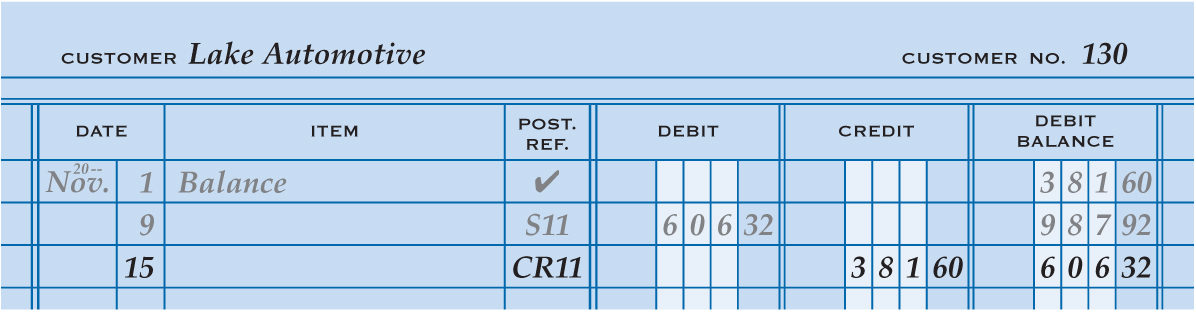 Account Balance
SLIDE 2
Lesson 10-4
Totaling, Proving, and Ruling a Cash Receipts Journal
LO6
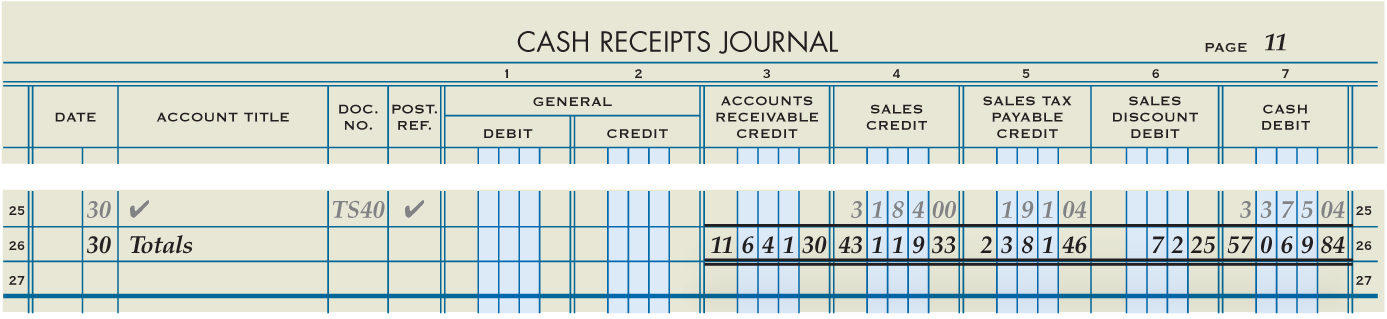 SLIDE 3
Lesson 10-4
Proving Cash at the End of a Month
LO6
Cash on hand at the beginning of the month ...................... 	$18,941.69
(Nov. 1 balance of general ledger cash account)
Plus total cash received during the month ........................... 	57,069.84 (Cash Debit column total, cash receipts journal)
Equals total ............................................................................. 	$76,011.53
Less total cash paid during the month .................................. 	23,546.38
(Cash Credit column total, cash payments journal)
Equals cash balance on hand at the end of the month ......... 	$52,465.15
Checkbook balance on the next unused check stub ............. 	$52,465.15
SLIDE 4
Lesson 10-4
Posting Special Amount Column Totals of a Cash Receipts Journal to a General Ledger
LO6
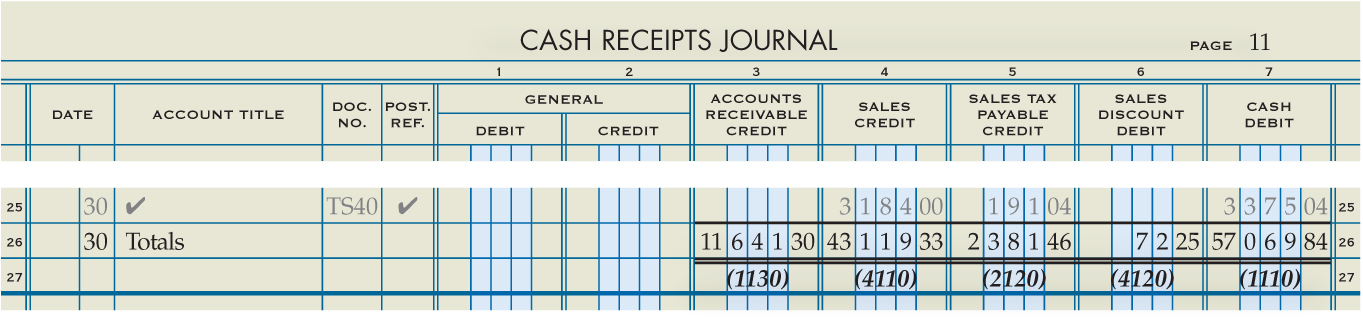 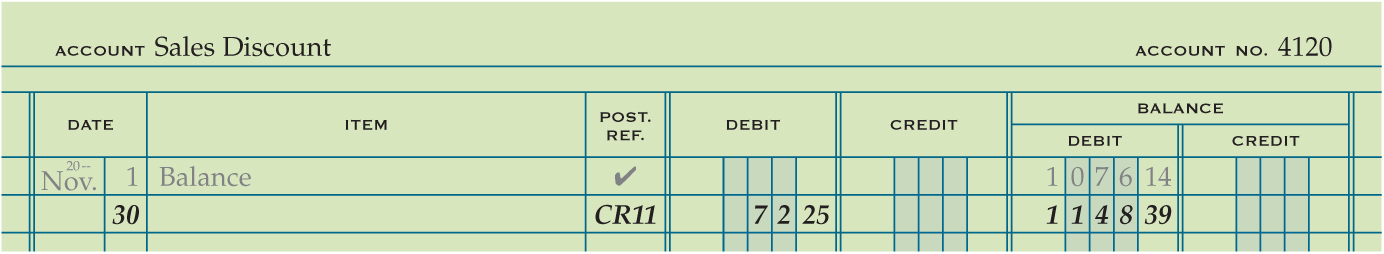 5
Date
1
1
2
Journal Number
3
4
Debit or Credit
2
3
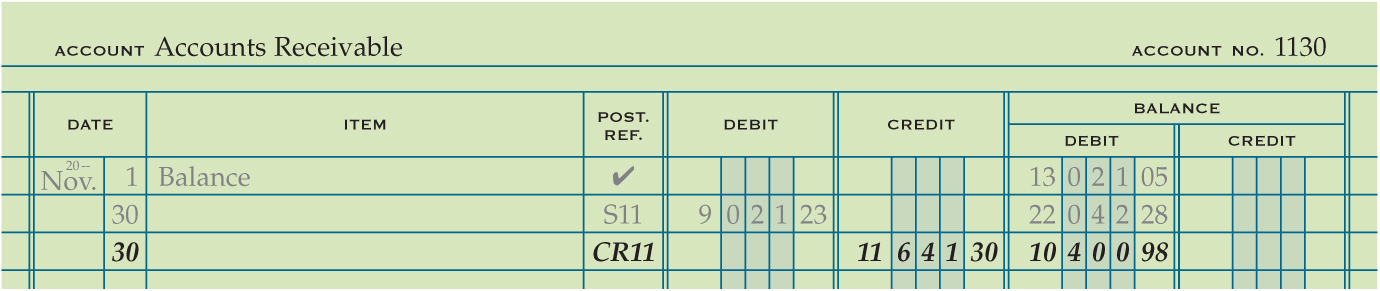 Account Number
5
4
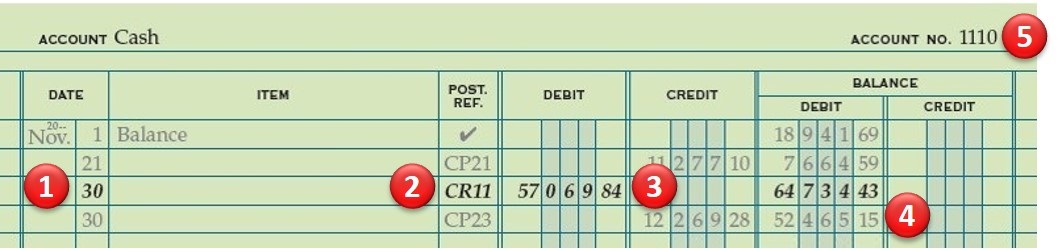 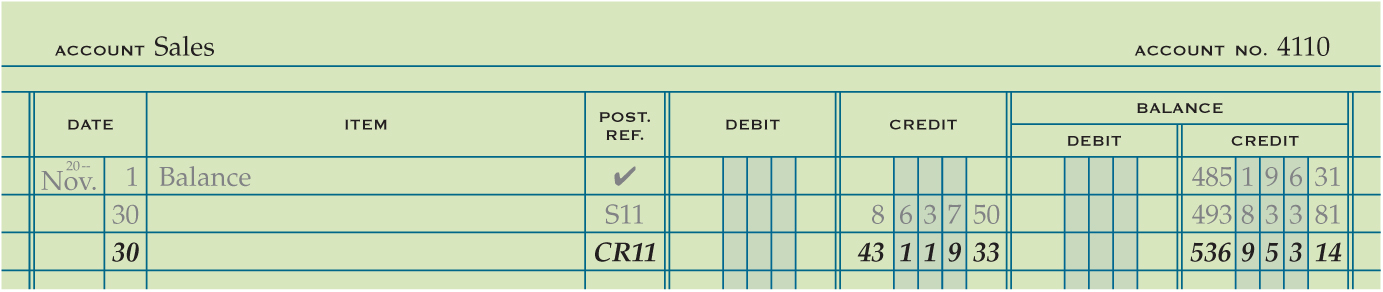 5
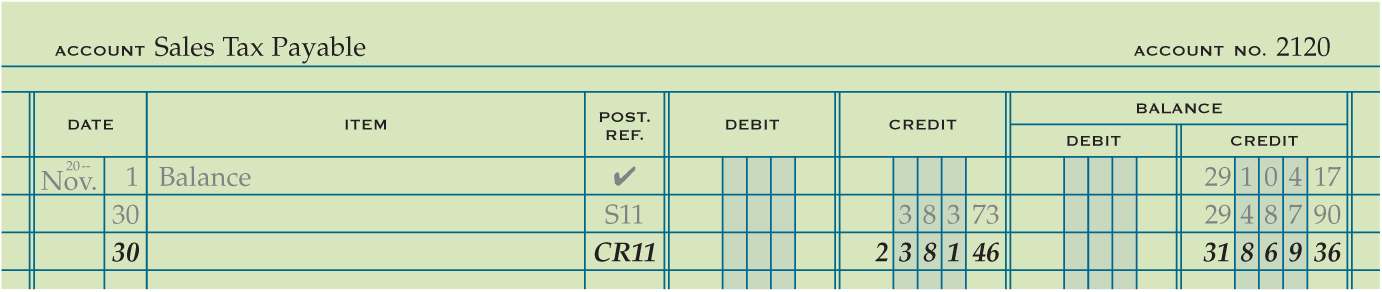 5
Account Balance
1
2
3
4
1
2
3
4
SLIDE 5
Lesson 10-4
Completed Accounts Receivable Ledger
LO6
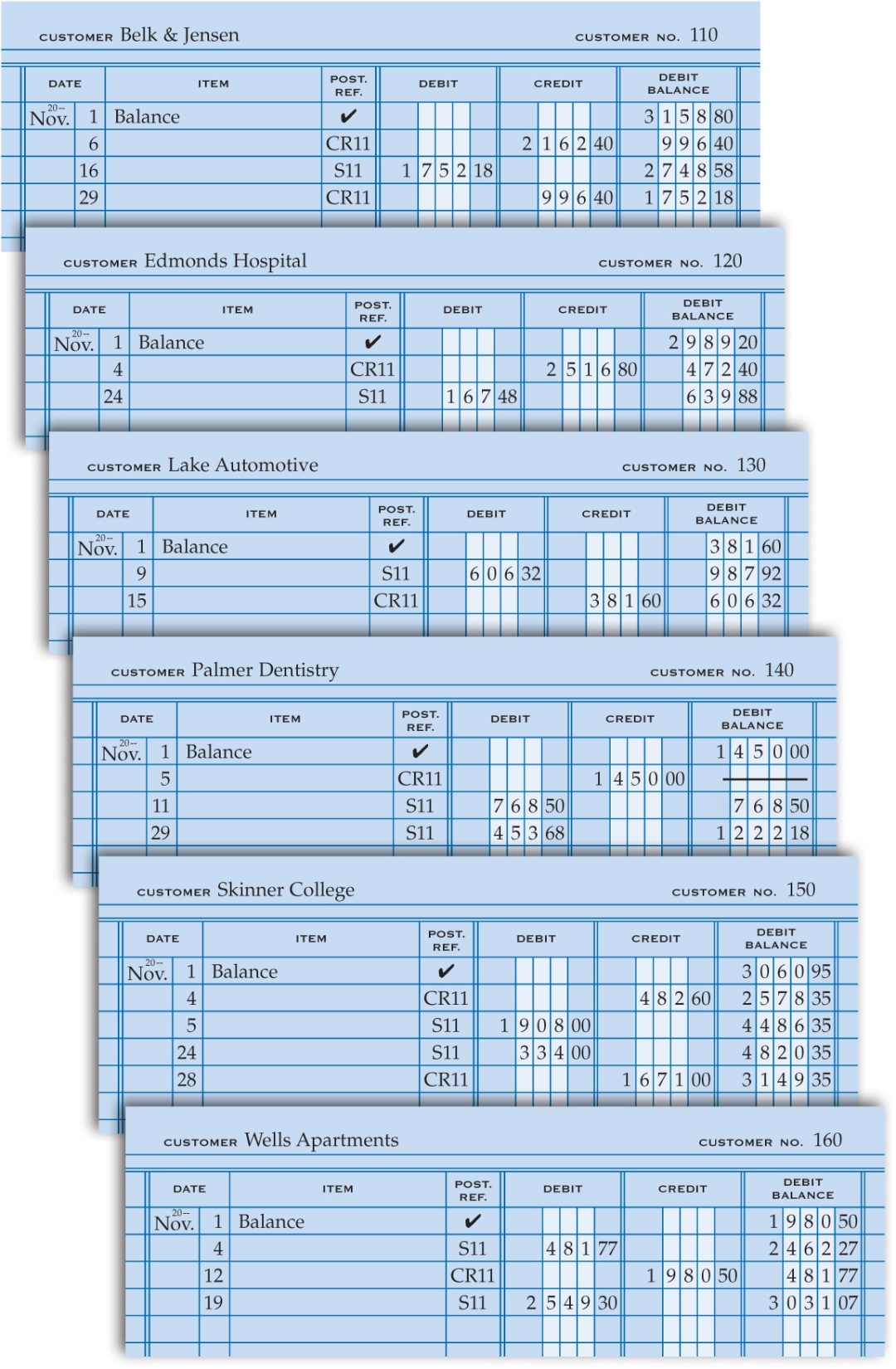 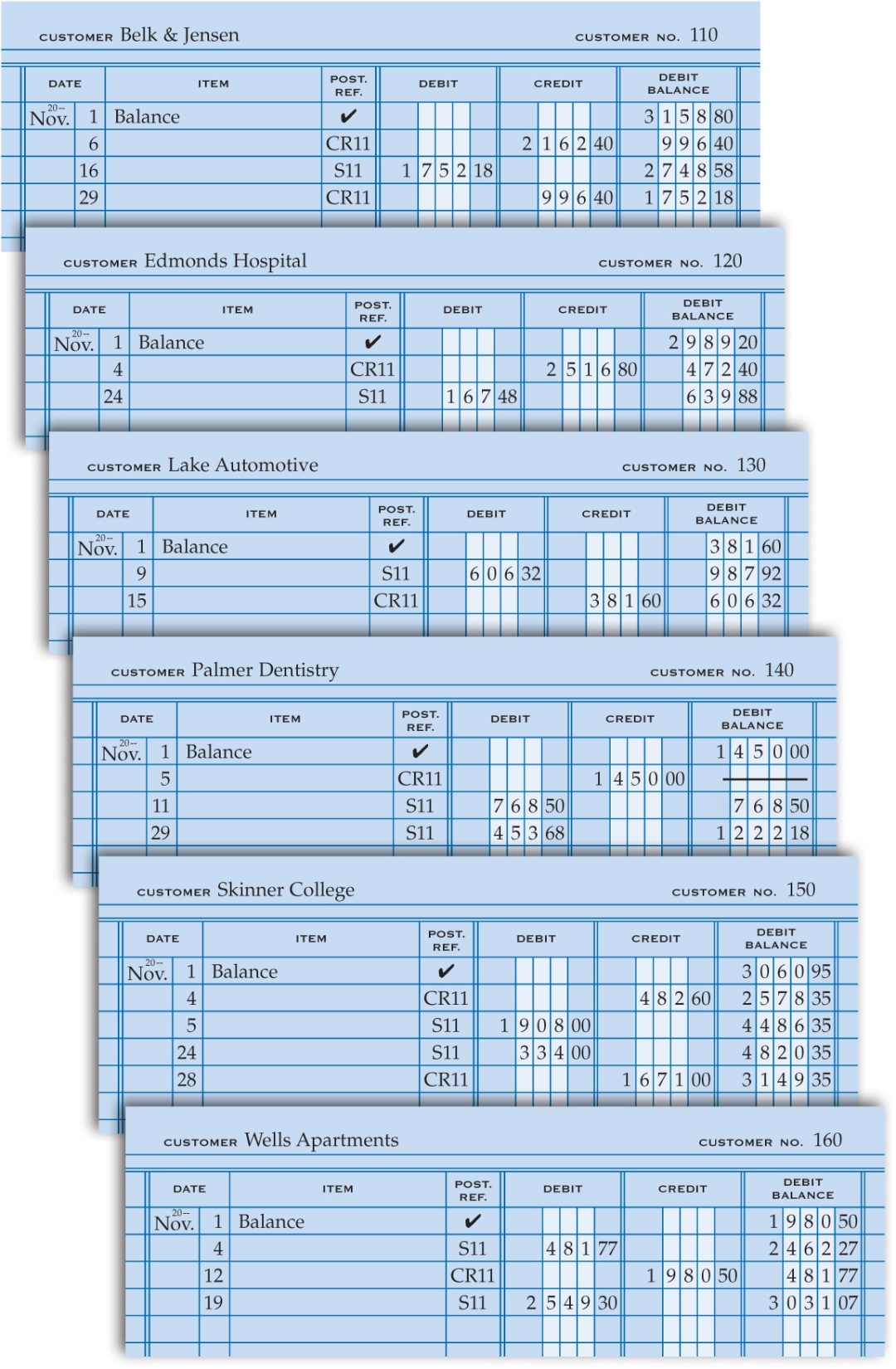 SLIDE 6
Lesson 10-4
Proving the Accounts Receivable Ledger
LO7
A listing of customer accounts, account balances, and total amount due from all customers is called a schedule of accounts receivable. 
Some businesses call the listing the accounts receivable trial balance.
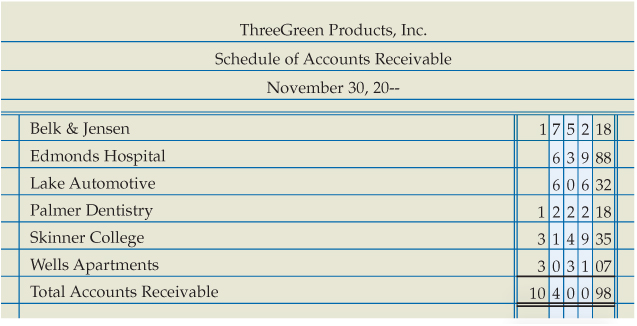 SLIDE 7
Lesson 10-4
Lesson 10-4 Audit Your Understanding
1.	From which column of the cash receipts journal are amounts posted individually to the accounts receivable ledger?
ANSWER
Accounts Receivable Credit column
SLIDE 8
Lesson 10-4
Lesson 10-4 Audit Your Understanding
2.	What is another name for the schedule of accounts receivable?
ANSWER
Accounts receivable trial balance
SLIDE 9